DEAKTIVASI KATALIS
Pembahasan selama ini  aktivitas katalis konstan selama umur katalis sehingga total konsentrasi active sites konstan (tidak berubah selama waktu tertentu)
Pada kenyataannya tidak demikian
Terjadi kehilangan aktivitas katalis selama penggunaan
Analisis Reaksi Selama Deaktivasi
Ada 2 pendekatan: separable kinetics dan non separable kinetics
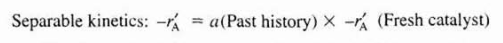 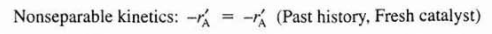 Pada pembahasan ini akan di fokuskan pada separable kinetics
SEPARABLE KINETICS
Aktivitas katalis pada waktu t sebagai rasio kecepatan reaksi dengan katalis pada waktu t dibagi kecepatan reaksi pada katalis segar (t=0)
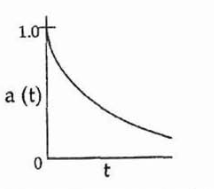 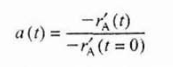 Sehingga kecepatan penghilangan reaktan pada dengan katalis pada penggunaan ke-t adalah
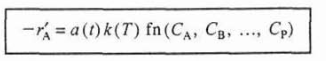 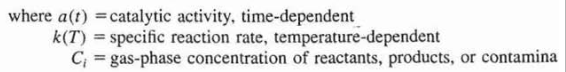 Pada beberapa reaksi, dimungkinkan untuk menaikkan temperatur sehingga perkalian antara aktivitas katalis dan k(T) seperti konstan  Kecepatan reaksi seperti konstan
KECEPATAN KATALIS DECAY (rd)
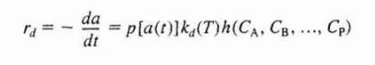 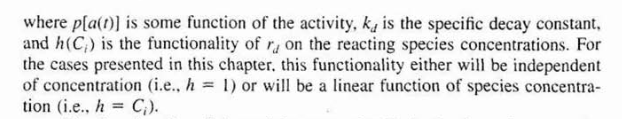 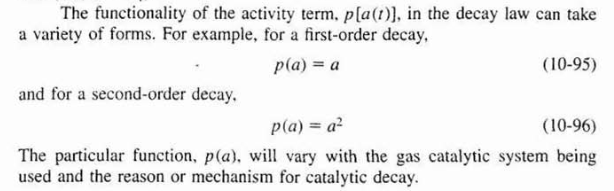 P(a) dapat dalam bentuk bermacam2  Orde 1 atau orde 2 dll
PERSAMAAN KECEPATAN PERSAMAAN REAKSI DAN DEAKTIVASI
Parallel Deactivation : A R; AP
Series Deactivation: ARP
Side by Side Deactivation: AR; PP
Independent Deactivation
1. DEAKTIVASI KARENA SINTERING (AGING)
Kehilangan aktivitas karena kehilangan area aktif permukaan (surface active area) sebagai akibat dari penggunaan yang lama pada temperatur tinggi
Karena adanya growth  penyempitan atau penutupan pori
Bisa karena adanya surface recrystalization
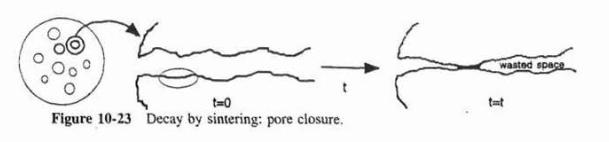 Deaktivasi Karena Sintering
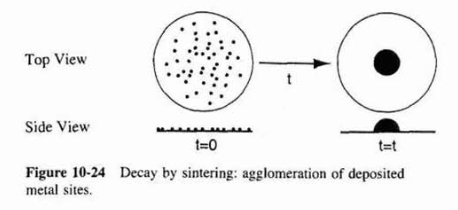 Karena Aglomerasi
KECEPATAN DEAKTIVASI KARENA SINTERING
Tidak tergantung konsentrasi
Orde 2
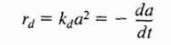 Diintegrasikan dengan a=1 dan t=0 akan diperoleh
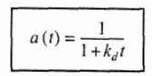 Dituliskan dalam Term Active Surface Area (Sa)
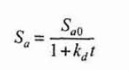 Konstanta sintering decay (kd)
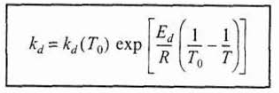 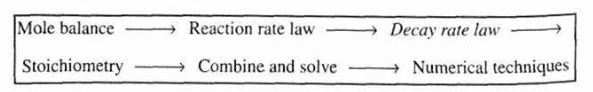 CONTOH SOAL
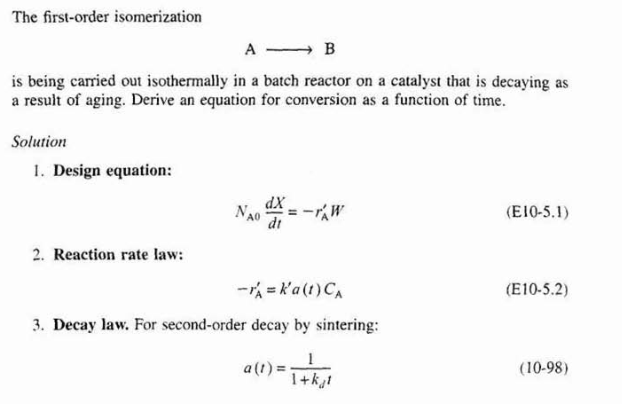 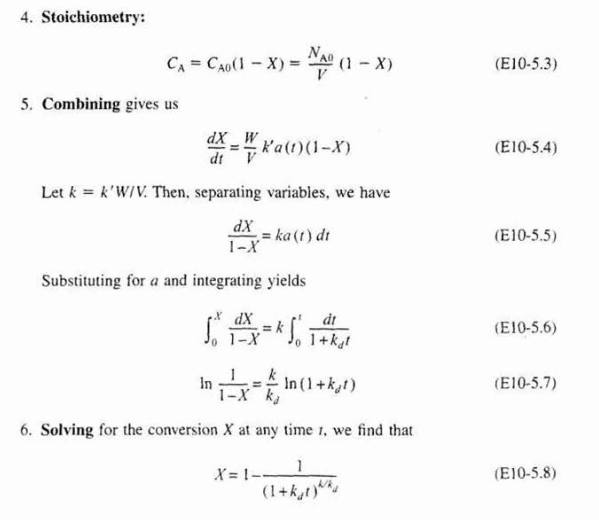 2. DEAKTIVASI KARENA COKING ATAU FOULING
Reaksi yang melibatkan hidrokarbon
Karbon material pada permukaan katalis
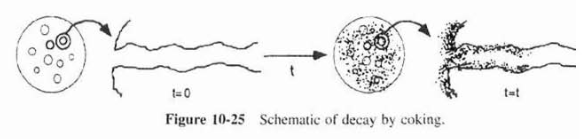 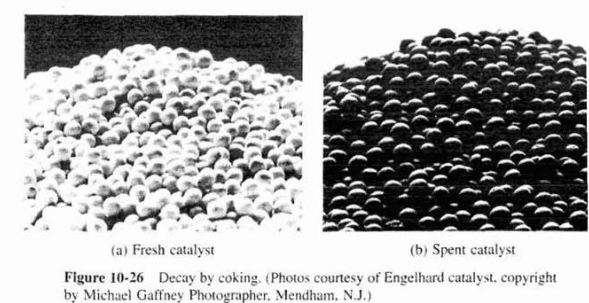 Jumlah Coke pada permukaan setelah waktu tertentu mengikuti persamaan empiris
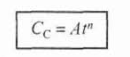 Cc= konsentrasi karbon pada permukaan
A dan n = fouling parameter
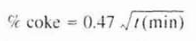  Cracking of East Texas Light Gas Oil
Fungsi antara aktivitas dan jumlah coke
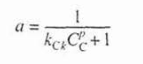 Dalam term waktu
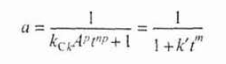 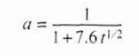  Light texas gas oil cracked pada 750 C
Bentuk Persamaan yang Lain
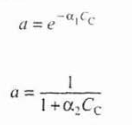 dan
Deaktivasi karena Coking dapat diaktivasi lagi menggunakan pembakaran
3. DEAKTIVASI KARENA POISONING
Terjadi pada saat poisoning molecule teradsorpsi (Chemisorbed) ke active sites secara irreversibel
Poisoning Molecule bisa berupa reaktan dan atau produk dan atau impuritas
POISON in FEED
- Banyak feed stock petroleum mengandung impuritas seperti Sulfur, lead dan trace element yang lain
- Elemen ini proses pemisahannya mahal dan meracuni katalis
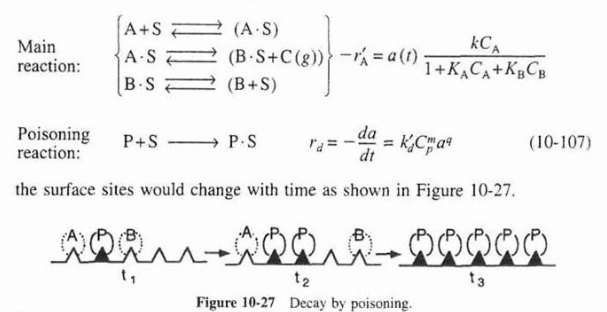 Persamaan kecepatan deaktivasi
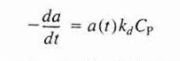 POISON by REACTANT or PRODUCT
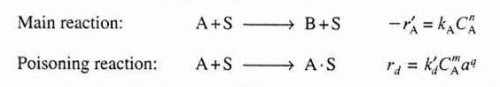 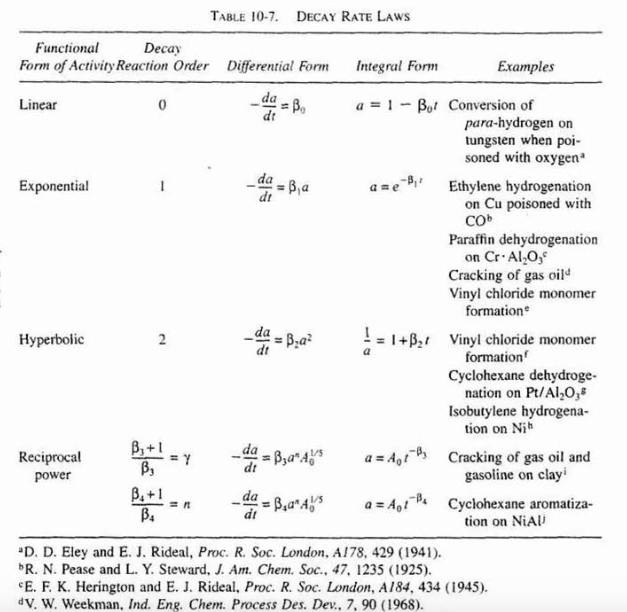 RATE EQUATION FROM EXPERIMENT